Маленькие истории          про агрессиюПрезентацию составили:                       специалист ЦСССДМ                                                        Горовая Е.В.Педагог-психолог Гордаш О.Н.
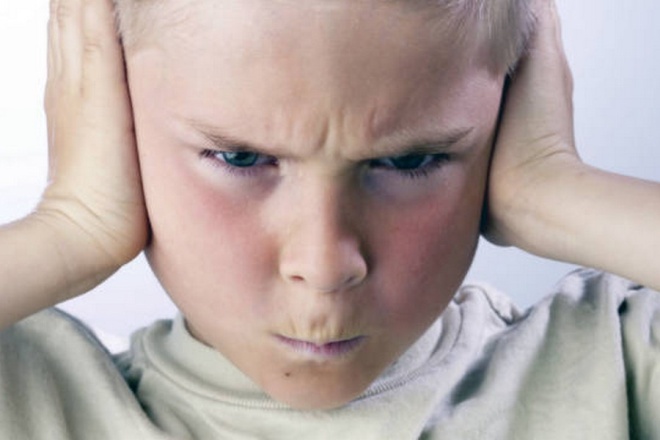 Рождаясь, 
  
ребенок имеет лишь два способа реагирования – 
это удовольствие и неудовольствие.
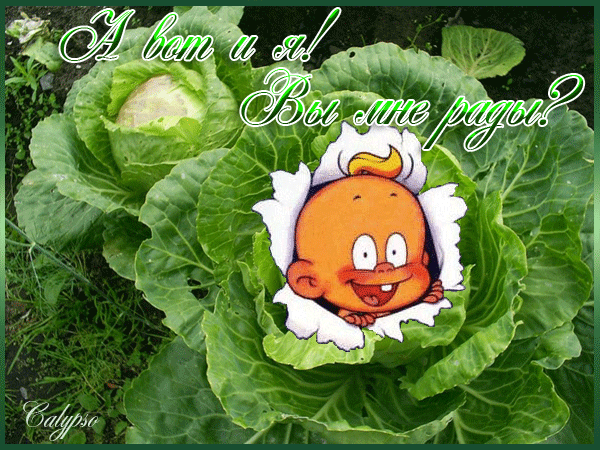 Агрессия                                                                                                                              от латинского «agresio»-                                      нападение, приступ ) - это
                   деструктивное поведение, противоречащее нормам и правилам 
существования людей в обществе, приносящее физический или моральный ущерб людям, или вызывающее у них психологический дискомфорт.
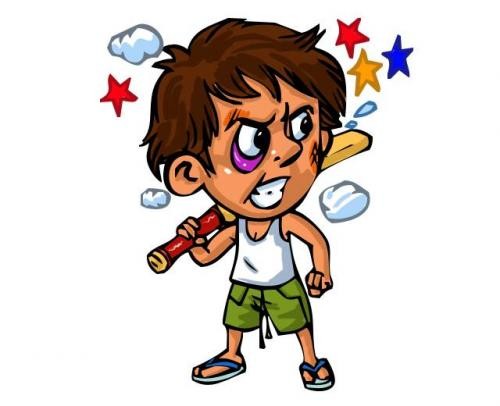 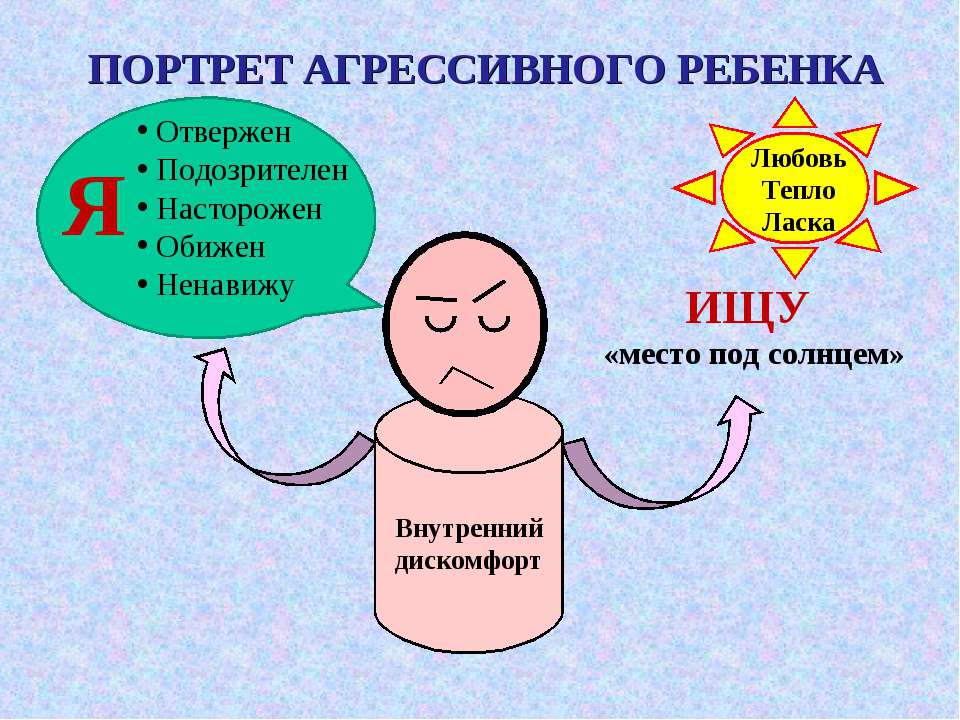 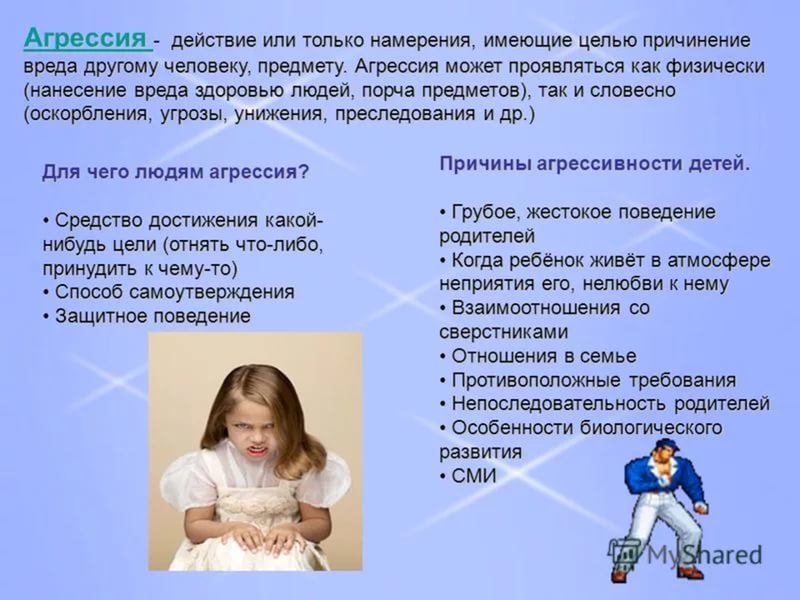 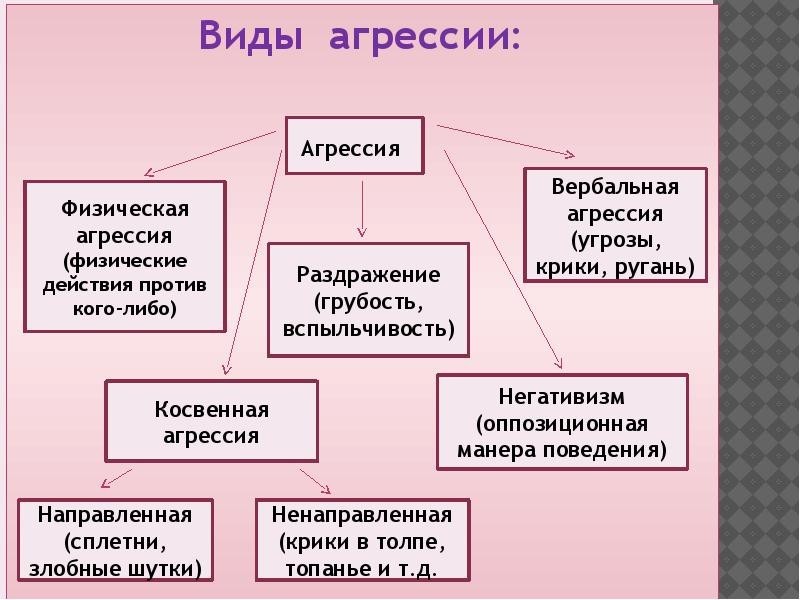 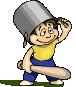 Характер агрессивного поведения во многом определяется возрастными особенностями.
Возрастная динамика агрессии соответствует возрастным кризисам 
в3–4 года, 6–7 лет и 14–15 лет.
В целом, детская агрессия является обратной стороной беззащитности. Незащищённость порождает страх. Стараясь справиться со своими страхами, ребёнок прибегает к защитно-агрессивному поведению.
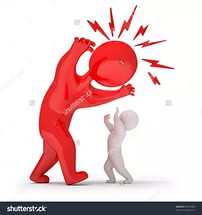 У детей дошкольного возраста агрессия обычно проявляется в виде порчи игрушек, швыряния предметов, грубого обращения с животными, плача, крика, неуступчивости и упрямства.
У младших школьников чаще всего агрессия проявляется в словесной форме (насмешки, ругательства) по отношению к более слабым, например, к одноклассникам. Не редки и драки. Негативная реакция учителя может только усилить такое поведение, но всё же его авторитет побуждает ребёнка сдерживать себя.
Агрессивное поведение подростков часто означает "быть взрослым и сильным". Зависимость подростков от мнения сверстников – их особенность. В этом возрасте наблюдается самый большой процент детей с отклоняющимся поведением. Наиболее высок уровень агрессивности у подростков, которые в классе являются лидерами или отверженными.
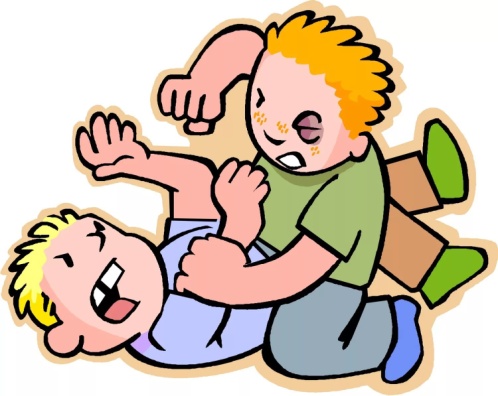 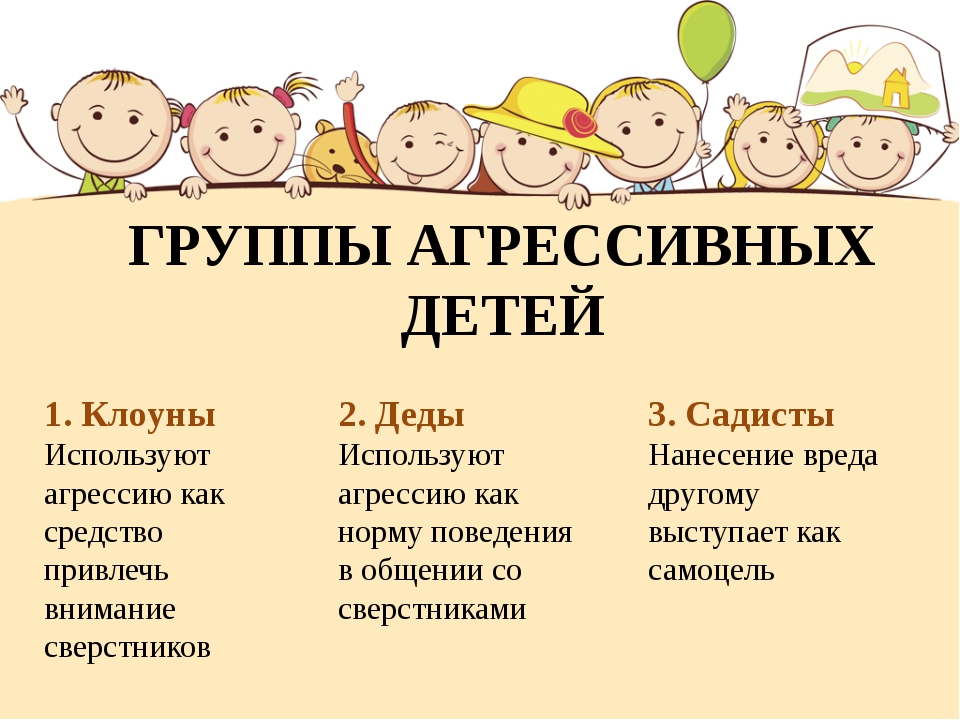 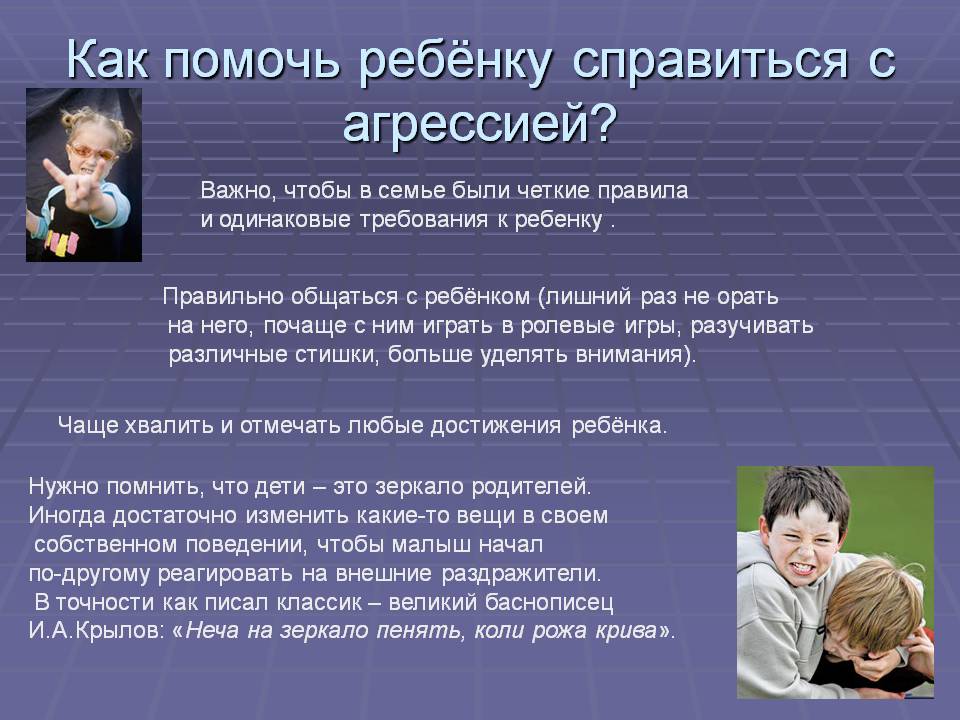 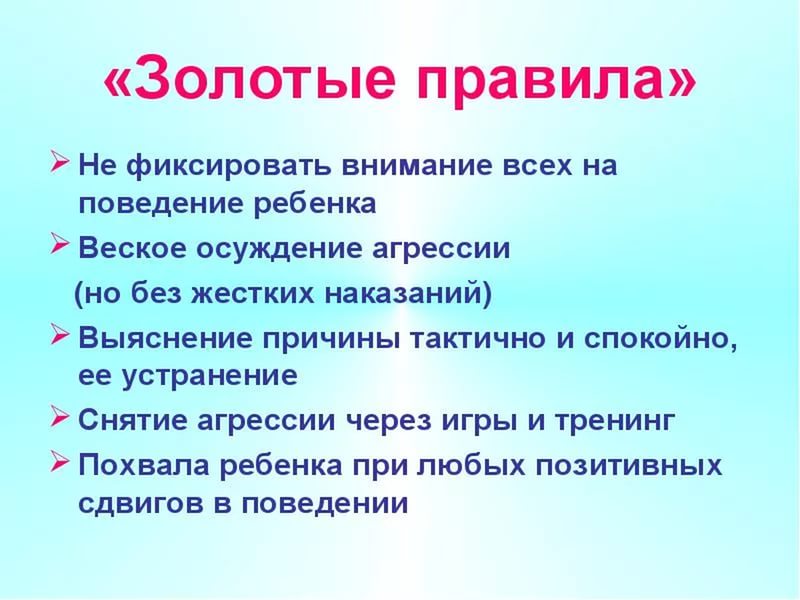 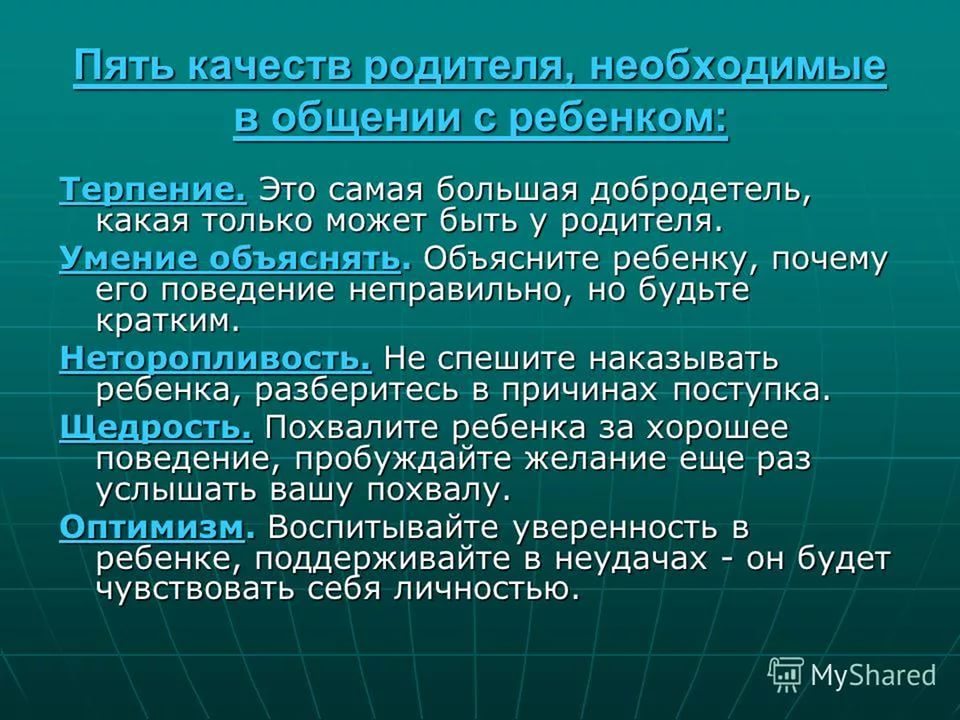 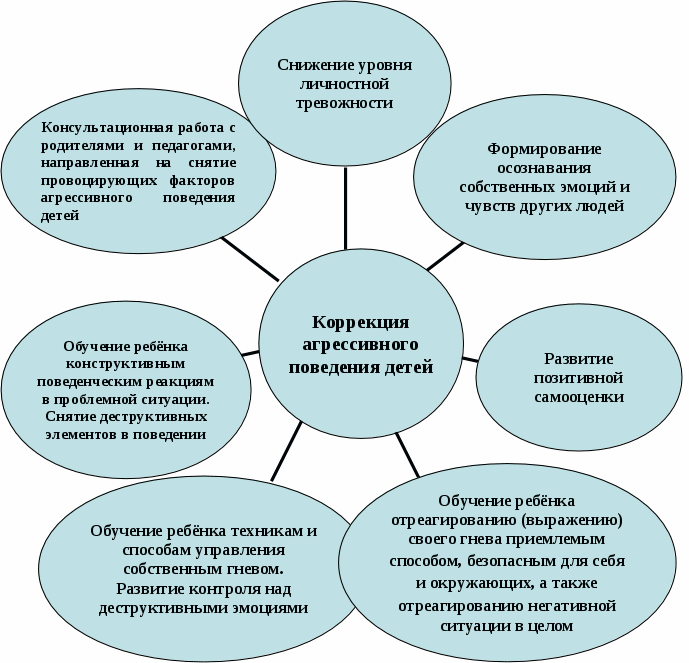 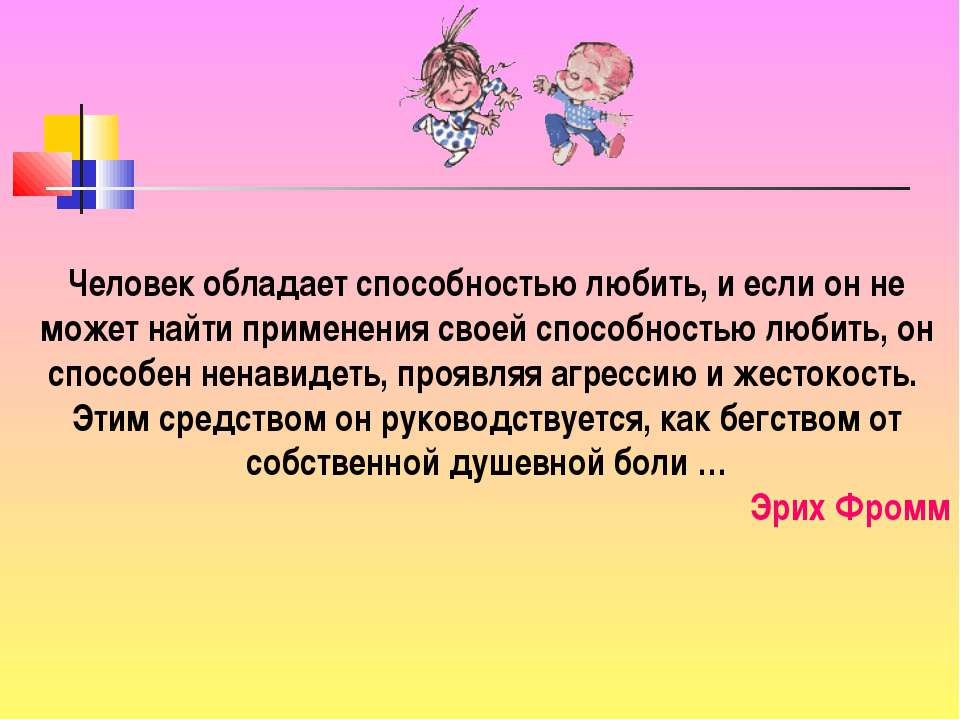